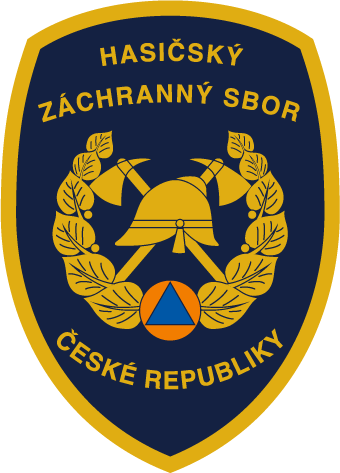 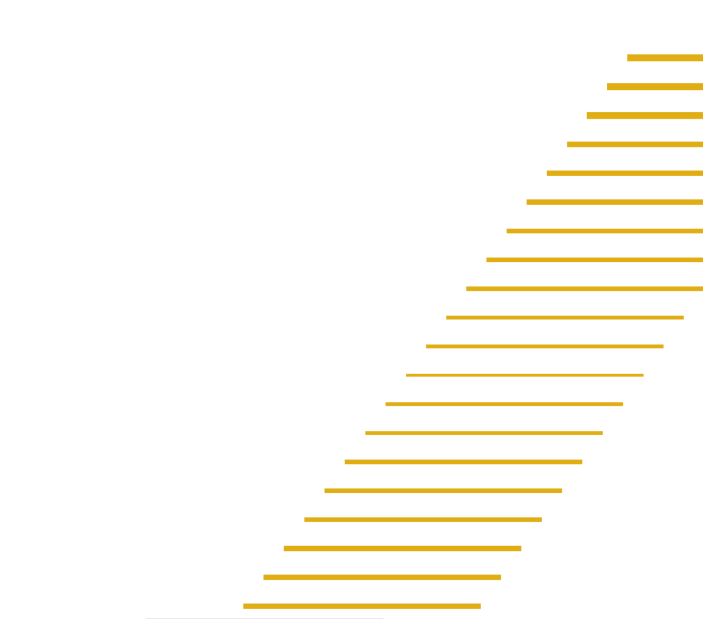 Zákon o kritické infrastruktuře: východiska a aktuální stav
TVIP 2024
Konference APROCHEM

13. 11. 2024, Hustopeče
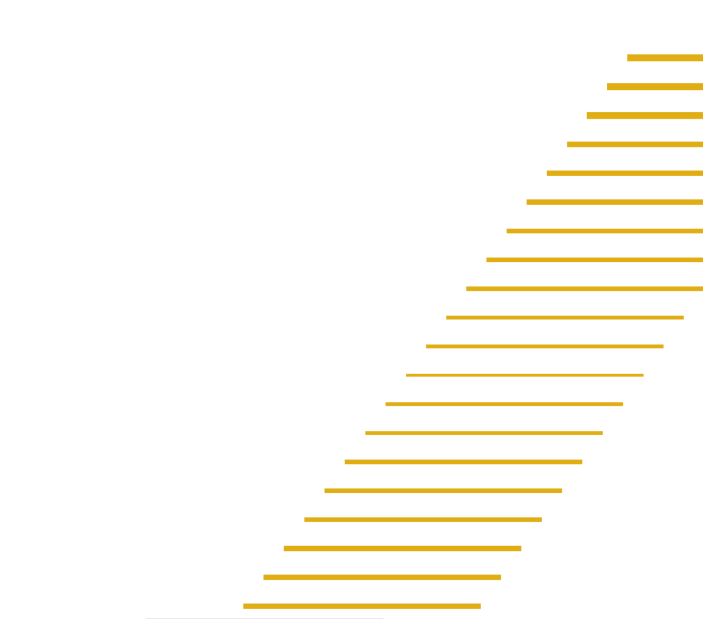 Úvod
1
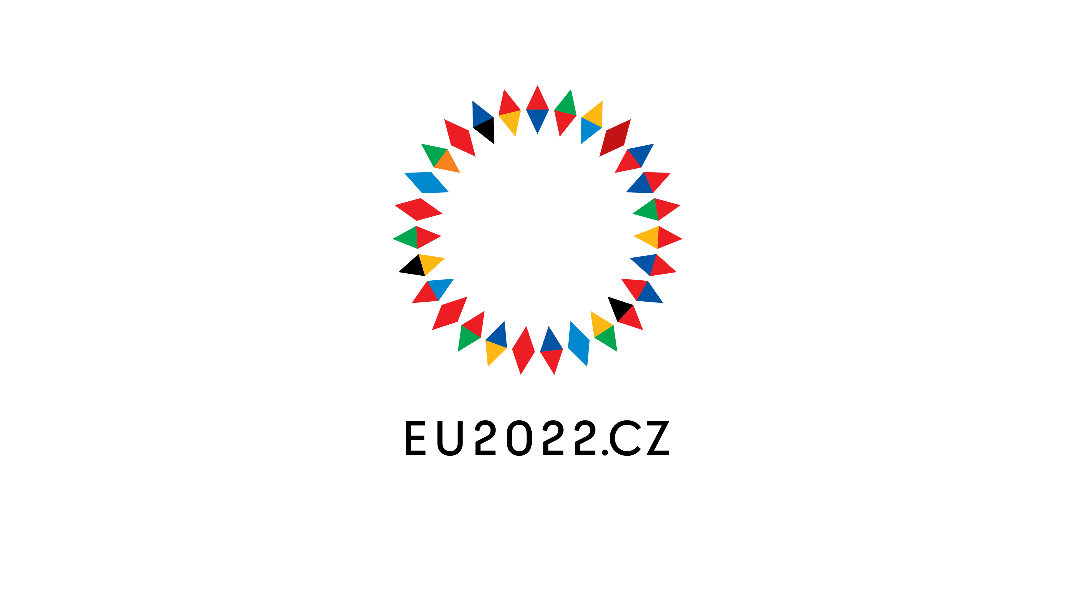 Úvod
16. ledna 2023 účinnost směrnice Evropského parlamentu a Rady (EU) 2022/2557 o odolnosti kritických subjektů (směrnice CER)
Náhrada dosud platné směrnice Rady 2008/114/ES o určování a označování evropských kritických infrastruktur
Nařízení Komise v přenesené pravomoci (EU) 2023/2450, kterým se doplňuje směrnice Evropského parlamentu a Rady (EU) 2022/2557 stanovením seznamu základních služeb
Transpozice směrnice CER do národní legislativy  Zákon o odolnosti subjektů kritické infrastruktury (zákon o kritické infrastruktuře)
+ prováděcí právní předpisy (1 nařízení vlády, 3 vyhlášky)
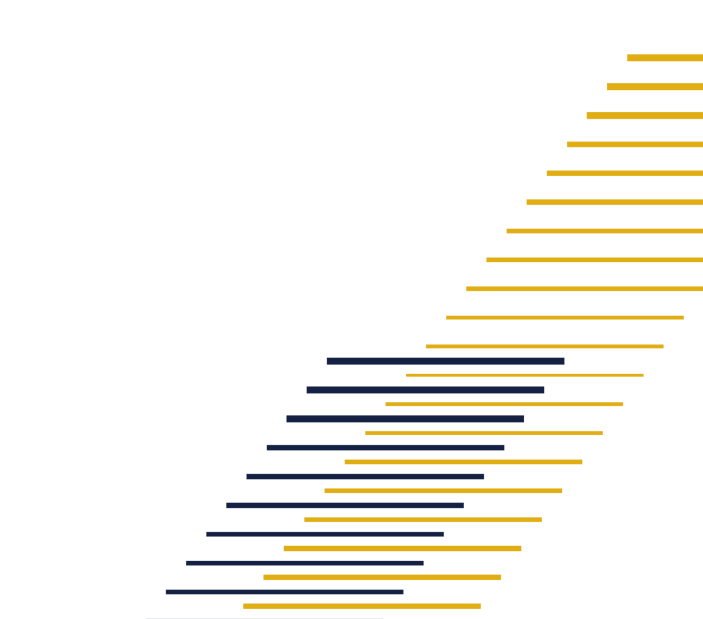 2
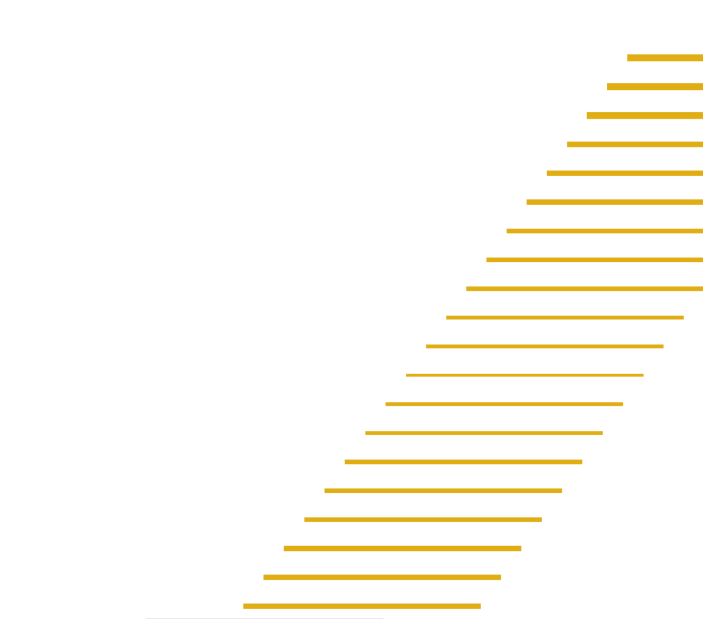 Změny oproti současnému systému
3
Změny oproti současnému systému
Změna filozofie (prvky KI x subjekty KI)
Důraz na poskytování základní služby
Subjekty KI budou „určeny“ již účinností zákona a nařízení vlády
Jasné stanovení gescí za odvětví a pododvětví
Exaktní definování kritérií významnosti jednotlivých základních služeb
Absence průřezových a odvětvových kritérií
Hlášení incidentů
Cvičení
Ověřování spolehlivosti
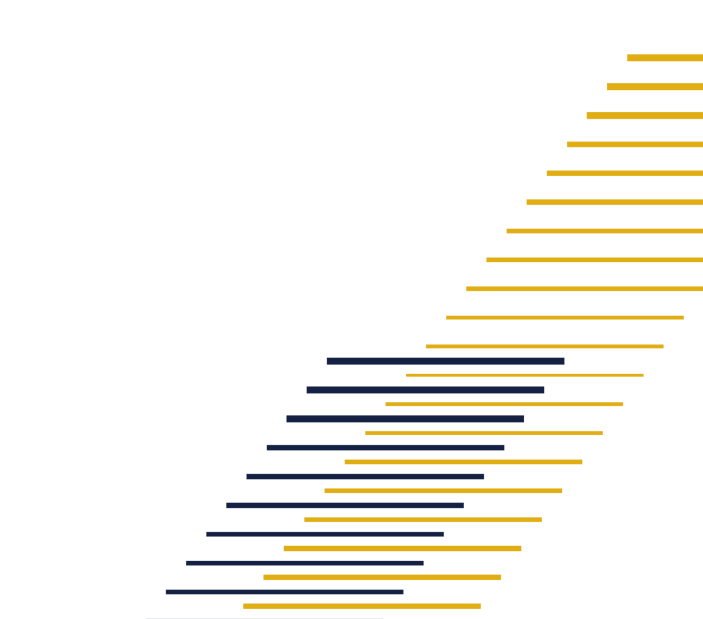 4
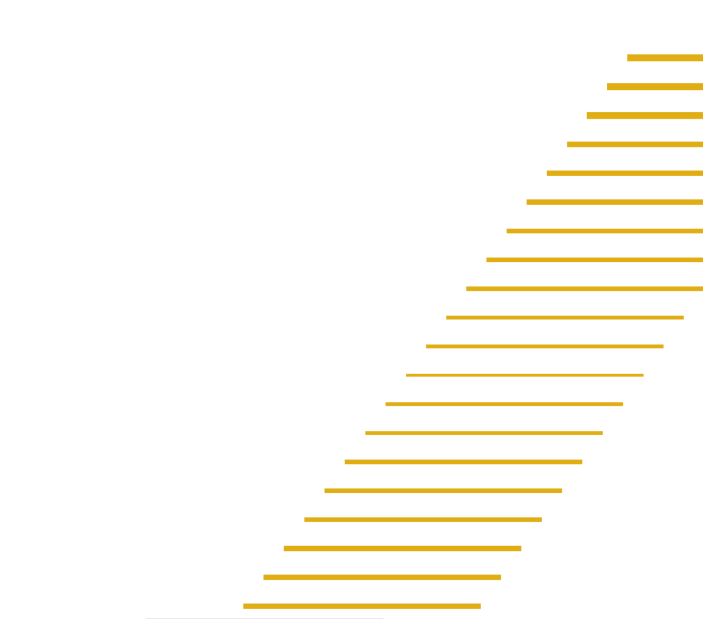 Proces identifikování subjektů KI
5
Proces identifikování subjektů KIJednotlivé kroky
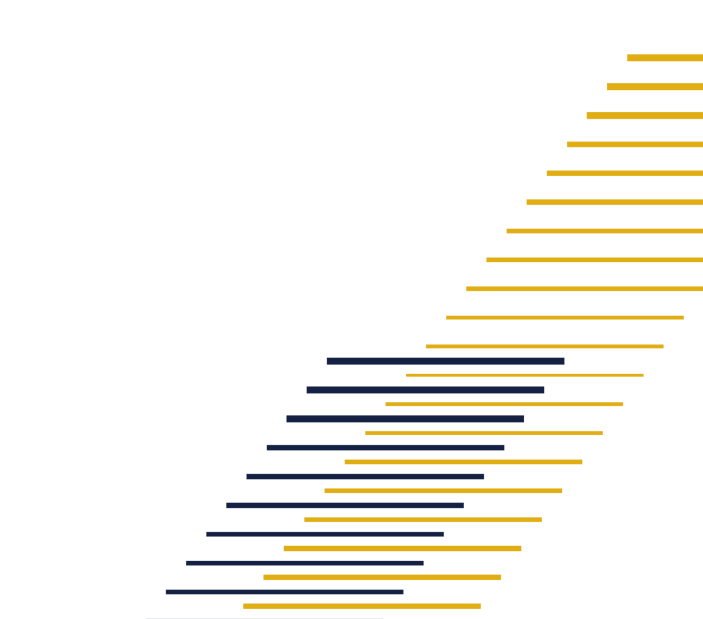 6
Proces identifikování subjektů KIOdvětví základních služeb
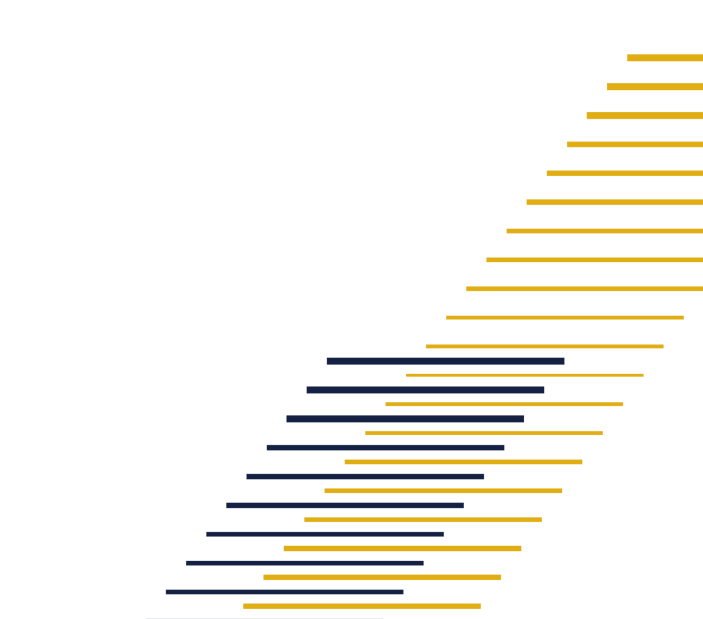 7
Proces identifikování subjektů KIGestoři odvětví a pododvětví (1/2)
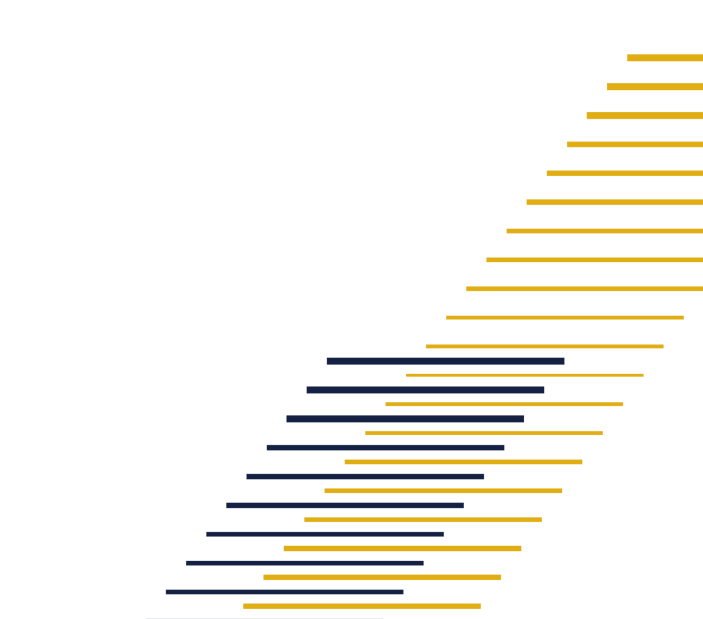 8
Proces identifikování subjektů KIGestoři odvětví a pododvětví (2/2)
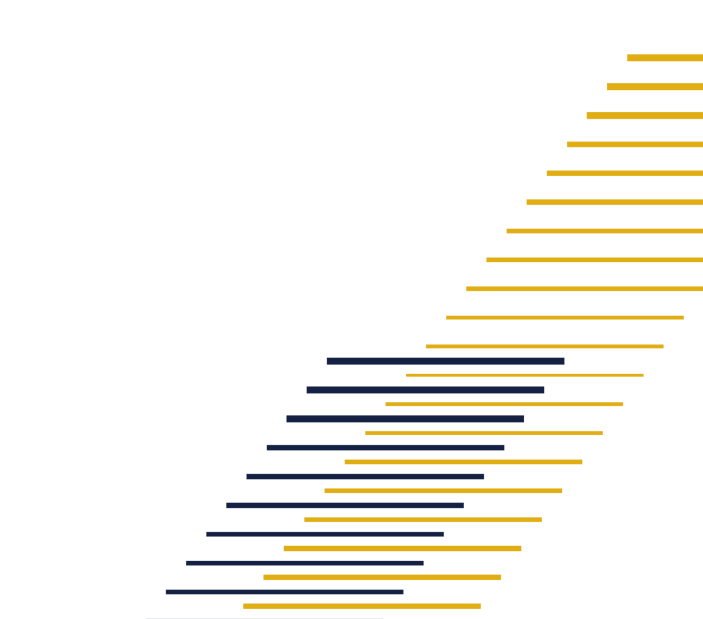 9
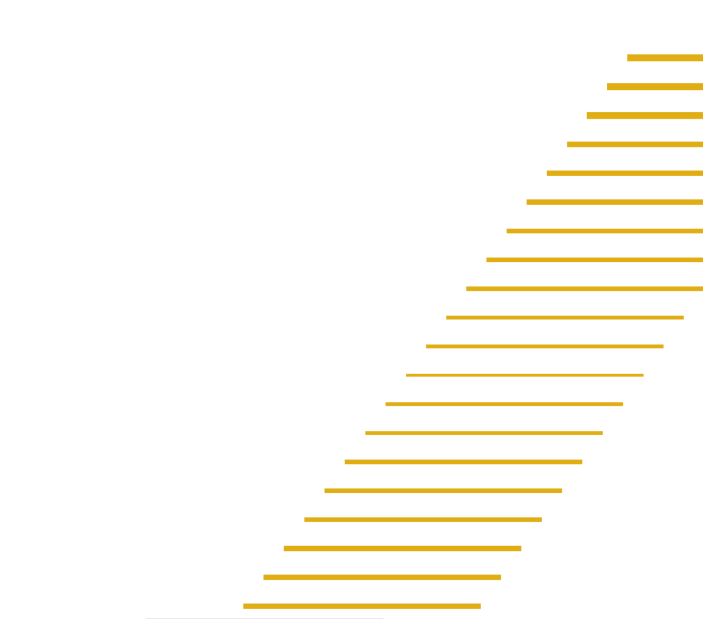 Nástroje zákona o kritické infrastruktuře
10
Dokumentace
Česká republika
Subjekty kritické infrastruktury
Strategie pro posílení odolnosti subjektů KI
systém zvyšování odolnosti subjektů KI
strategické cíle
stanovení opatření na národní úrovni
Posouzení rizik ČR
analýza meziodvětvových a přeshraničních dopadů
Plán odolnosti
opatření k zajištění odolnosti subjektu KI
principy kontinuity podnikání
Posouzení rizik subjektu KI
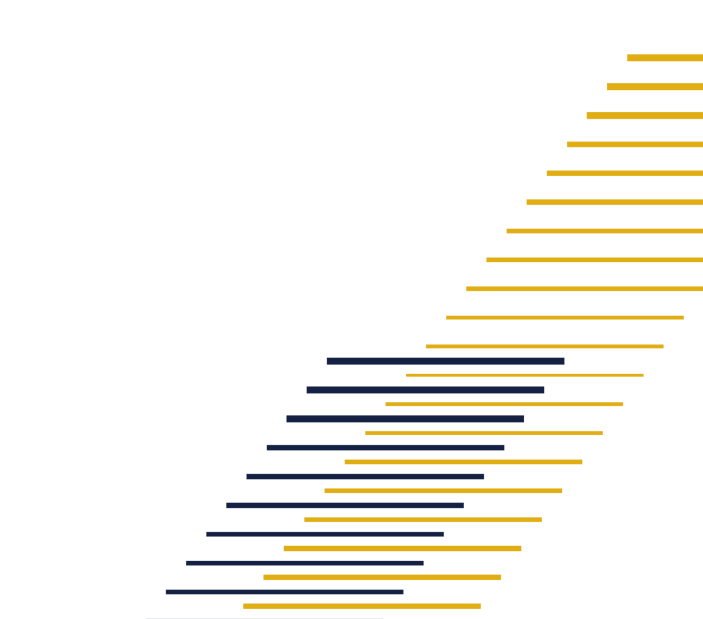 11
[Speaker Notes: Posouzení rizik + Strategie zvyšování odolnosti subjektů KI – zohlednění vazeb mezi odvětvími, zajištění provázanosti přístupů různých státních aktérů…]
Opatření k zajištění odolnosti
Subjekt KI přijímá technická, bezpečnostní a organizační opatření v rozsahu:
opatření k řízení rizik,
opatření pro zajištění kontinuity činnosti,
opatření odezvy na incidenty,
opatření fyzické bezpečnosti,
opatření k řízení bezpečnosti pracovníků,
opatření k řízení bezpečnosti dodavatelského řetězce.
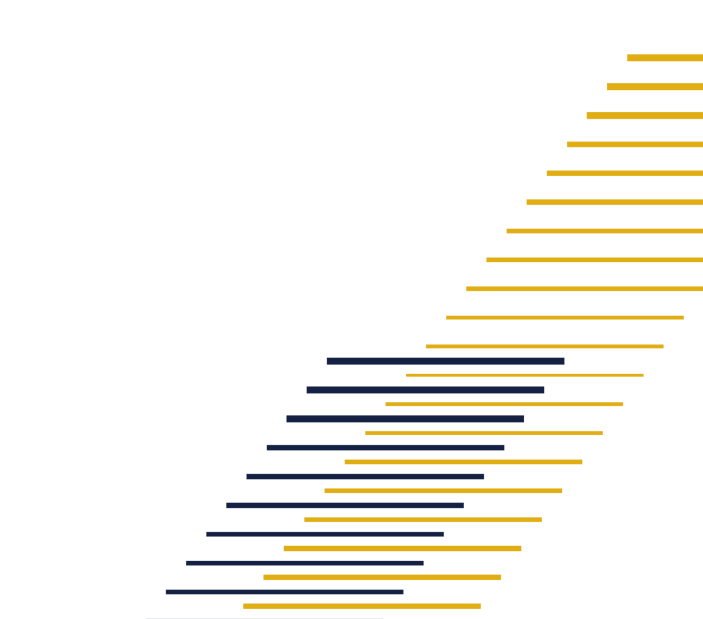 12
[Speaker Notes: Ověřování spolehlivost (vybraných) zaměstnanců subjektů KI – stát musí umožnit alespoň na úrovni ověření totožnosti a ověření bezúhonnosti]
Ověřování spolehlivosti
Pouze pro vybraný okruh pracovníků
2 úrovně:
ověření totožnosti a potvrzení trestně právní bezúhonnosti (oprávnění)
standardní systém výpisu z rejstříku trestů
pracovníci podílející se na poskytování základní služby (nebo vstupující do citlivých prostor nebo nakládající s informacemi či přistupující do kontrolních systémů)
výkon citlivé činnosti (povinnost)
manažer kritické infrastruktury
doklad o bezpečnostní způsobilosti vydaný NBÚ
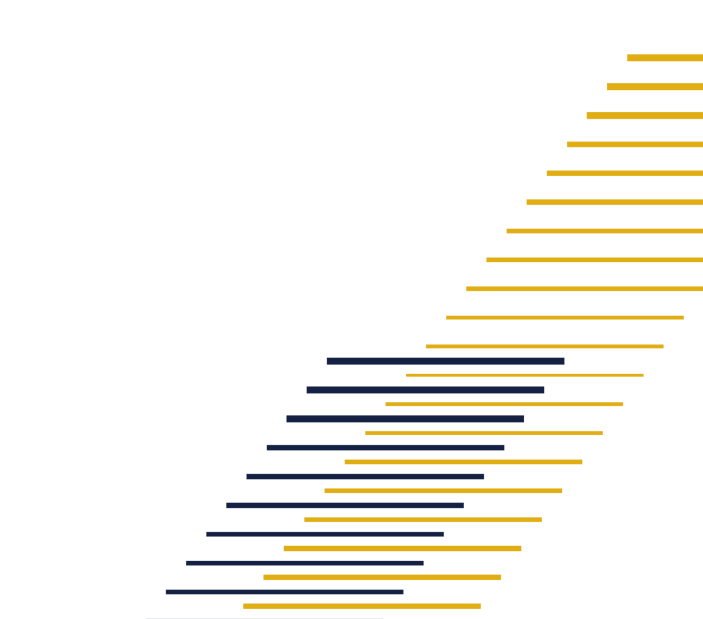 13
[Speaker Notes: Ověřování spolehlivost (vybraných) zaměstnanců subjektů KI – stát musí umožnit alespoň na úrovni ověření totožnosti a ověření bezúhonnosti]
Portál kritické infrastruktury
Komponenta Informačního systému krizového řízení
Výkon pravomocí MV, věcně příslušných ÚSÚ a ČNB a jejich vzájemnou spolupráci
Zjednodušení a zefektivnění procesu identifikace subjektů KI
Plnění povinností poskytovatelů základní služby a subjektů KI, včetně hlášení incidentů
Platforma pro sdílení informací mezi aktéry:
gestor  subjekt KI
subjekt KI  subjekt KI
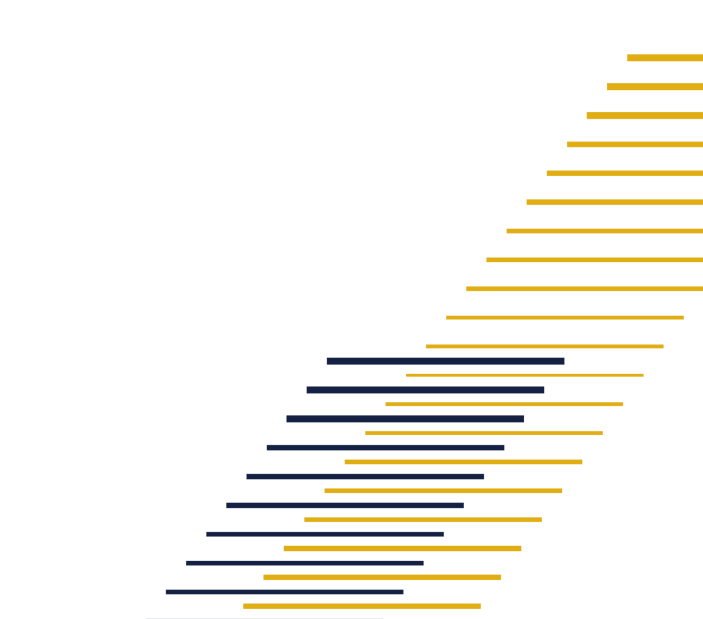 14
Hlášení incidentů
Incident:
událost, která může významně narušit nebo která významně naruší poskytování základní služby
Subjekt zasílá hlášení s obsahem dle směrnice CER, pokud není schopen zaslat ihned, tak předává:
prvotní hlášení (nejpozději do 24 h)
závěrečnou zprávu / zprávu o pokroku (do jednoho měsíce)
Hlášení subjekt zasílá skrze Portál KI
Náhradní způsob hlášení: NOPIS
Předávání informací: MV  ÚSÚ
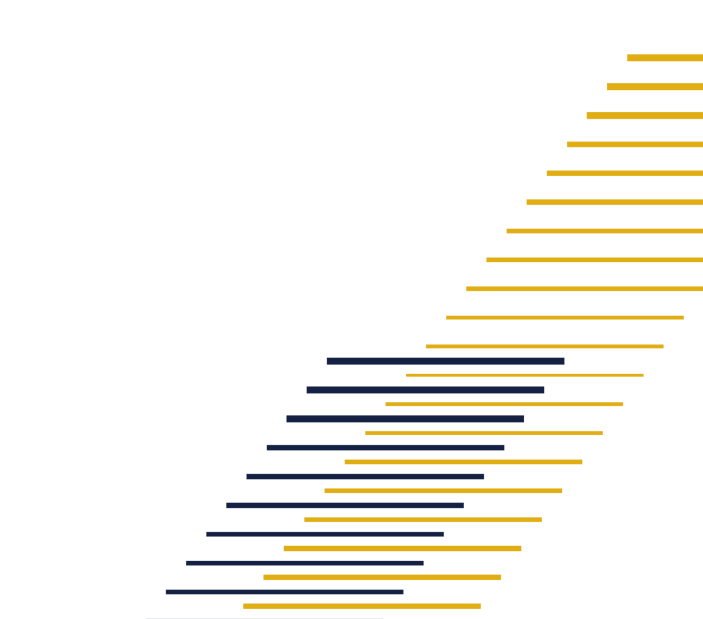 15
[Speaker Notes: Hlášení incidentů – povinnost subjektů hlásit incident + sdílení informací s EK/členskými státy]
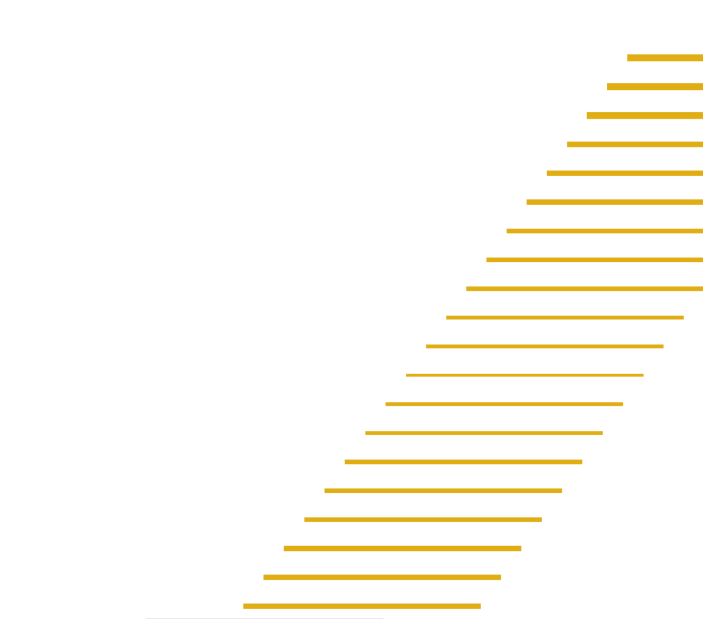 Kritéria významnosti
16
Kritéria významnosti
Definování v nařízení vlády o základních službách a kritériích významnosti
Absence průřezových a odvětvových kritérií
Exaktní definování kritérií významnosti jednotlivých základních služeb
Základní služba může mít jedno nebo více kritérií významnosti
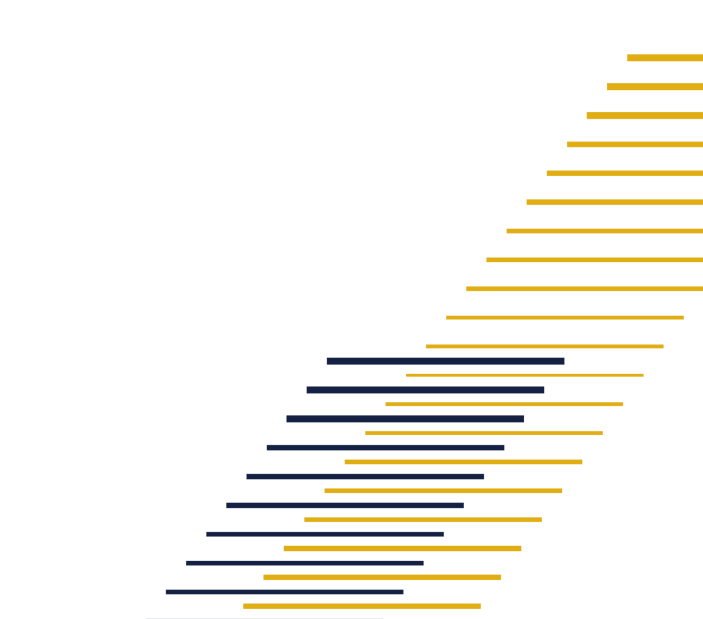 17
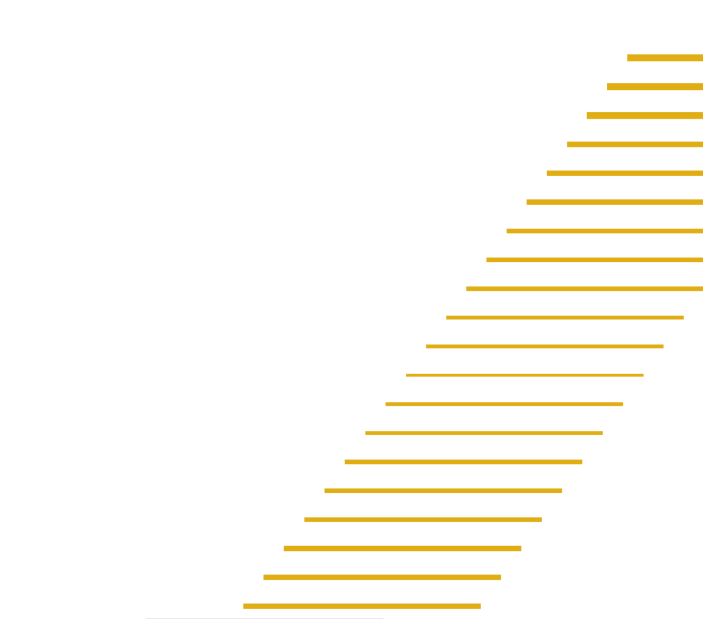 Příklady kritérií – „centrální“ přístup
18
Příklady kritérií – Energetika
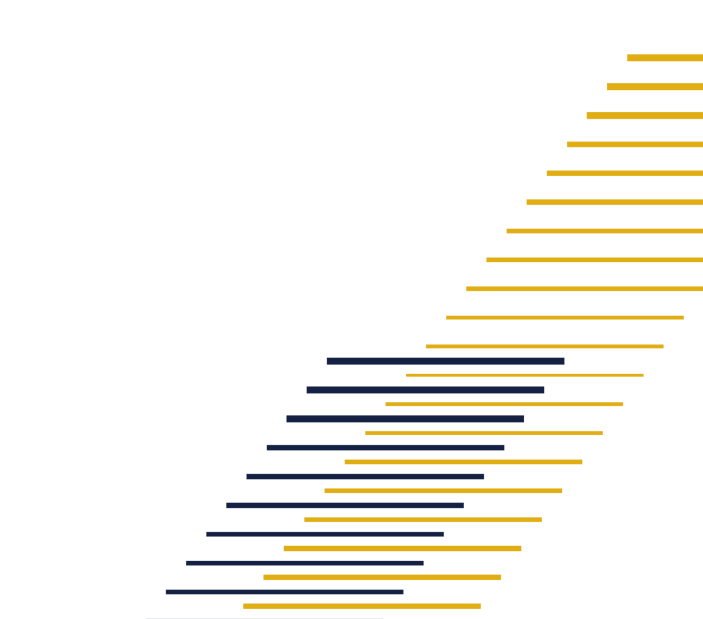 19
Příklady kritérií – Digitální infrastruktura
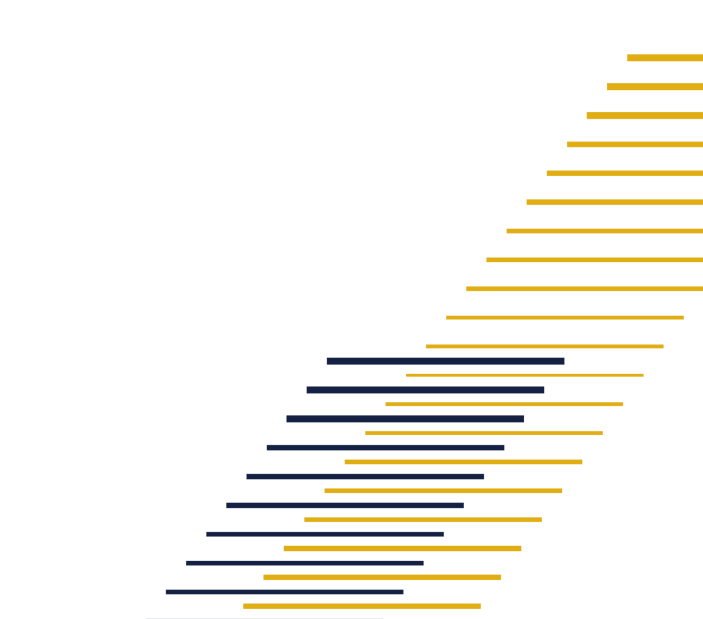 20
Příklady kritérií – Bankovnictví a Infrastruktura finančních trhů
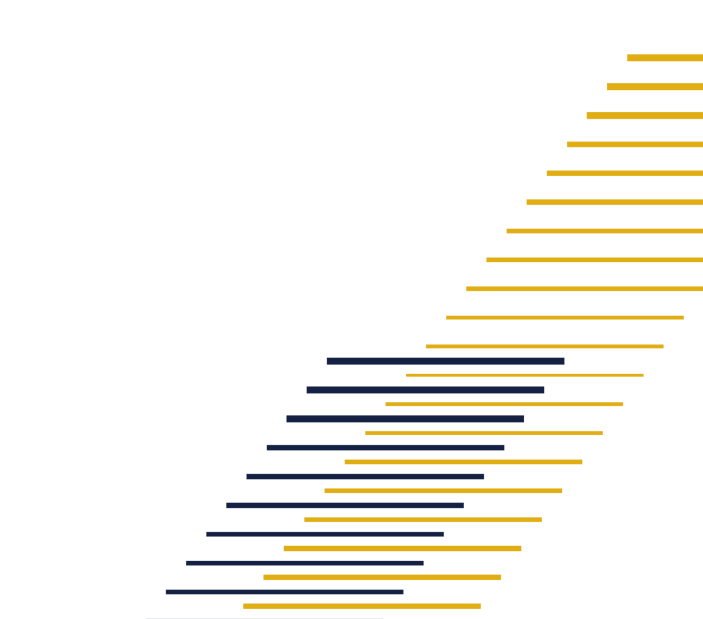 21
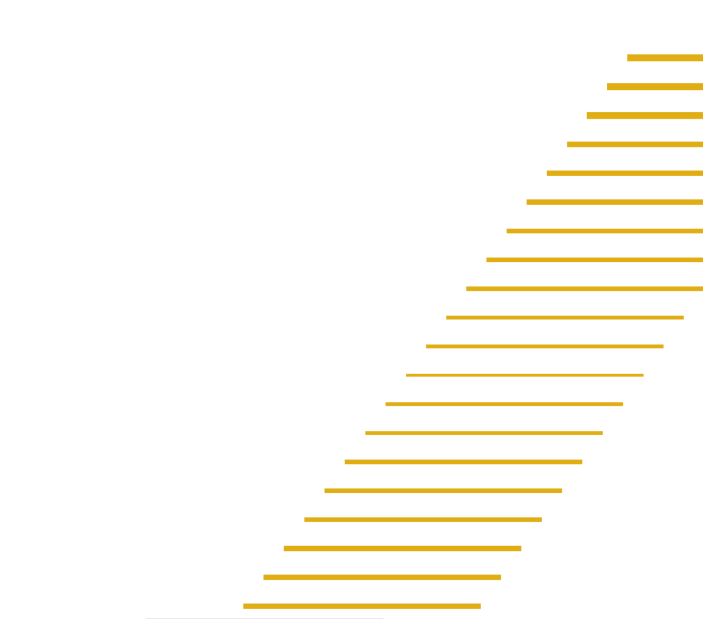 Příklady kritérií – „regionální“ přístup
22
Příklady kritérií – Pitná voda a Odpadní voda
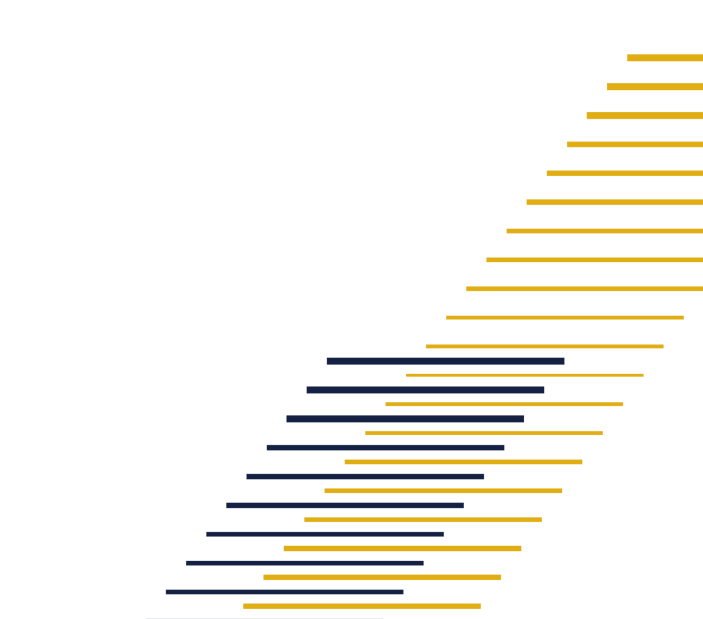 23
Příklady kritérií – Pitná voda a Odpadní vodaAnalýza stavu
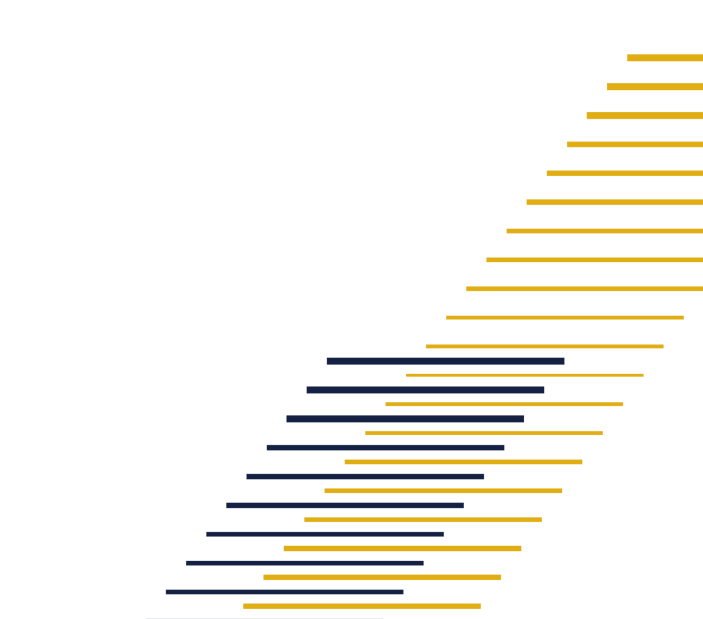 24
Příklady kritérií – Energetika
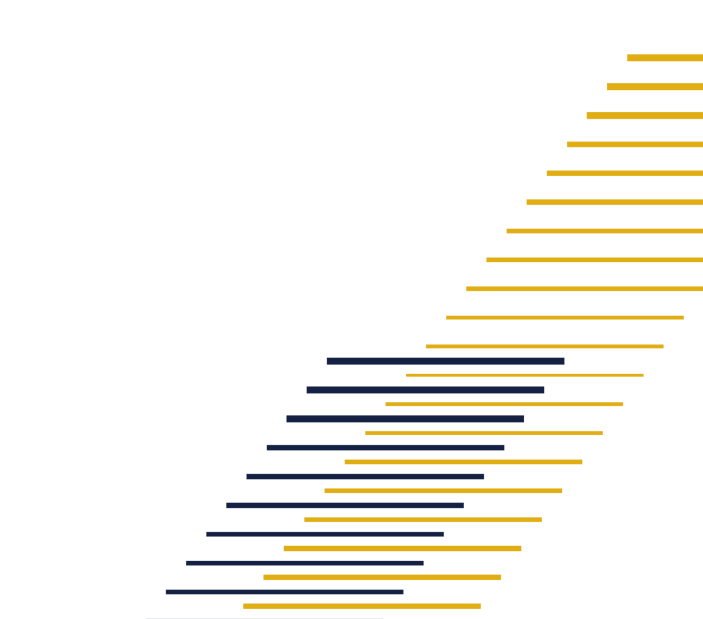 25
Příklady kritérií – EnergetikaAnalýza stavu
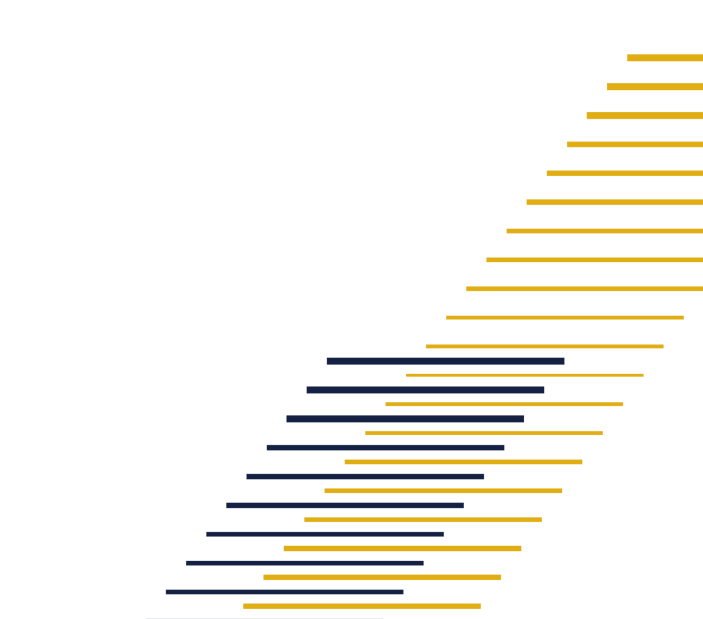 26
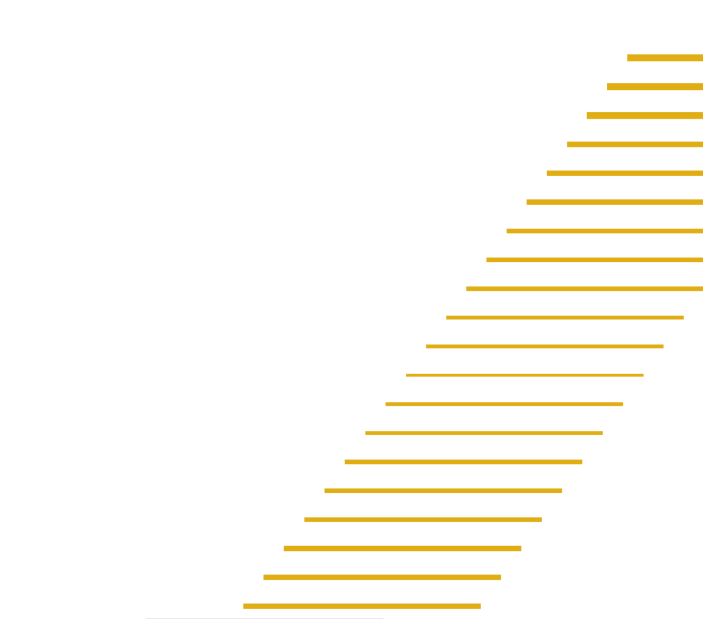 Prováděcí právní předpisy
27
Prováděcí právní předpisy
NV o základních službách a kritériích významnosti

Vyhláška MV o náležitostech a zpracování plánu odolnosti, posouzení rizik a obsahu opatření k zajištění odolnosti subjektů kritické infrastruktury 
Vyhláška MV k podrobnostem hlášení incidentů v souvislosti se subjekty kritické infrastruktury
Vyhláška MV o Portálu kritické infrastruktury
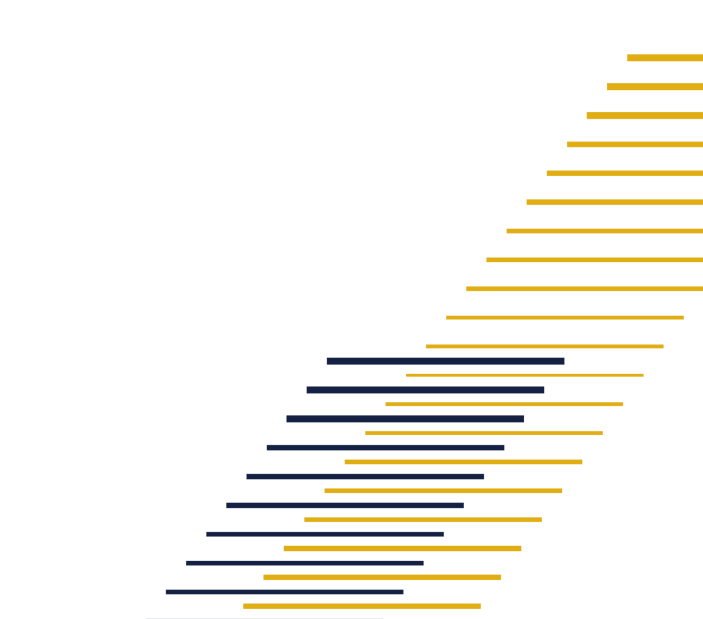 28
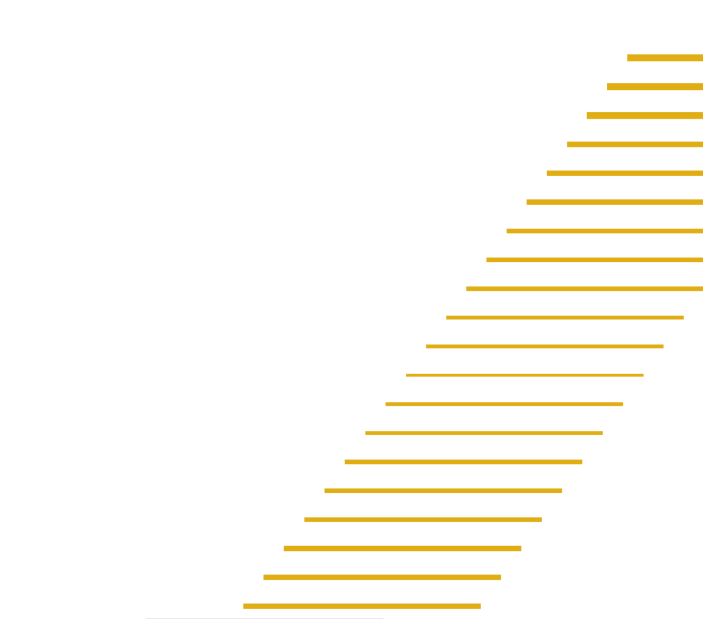 Závěr
29
Děkuji za pozornost
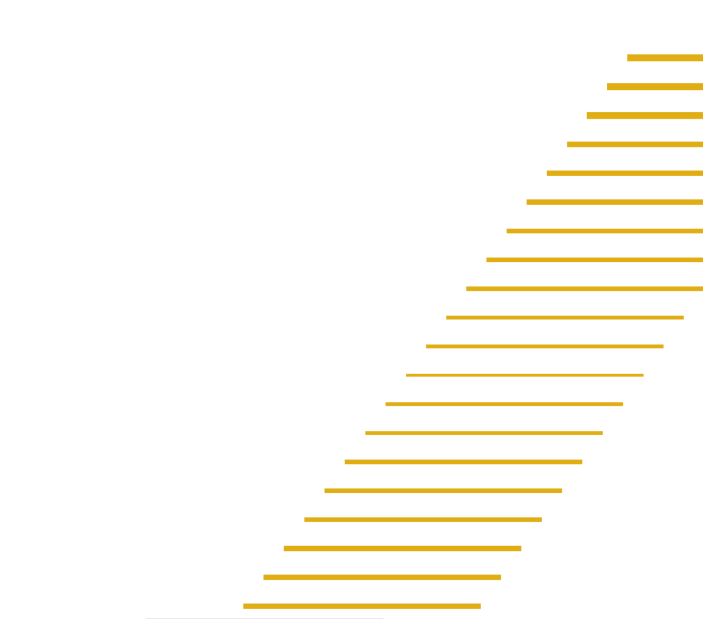 kpt. Ing. David Patrman, Ph.D.
Ministerstvo vnitra – generální ředitelství HZS ČR
Odbor ochrany obyvatelstva a krizového řízení